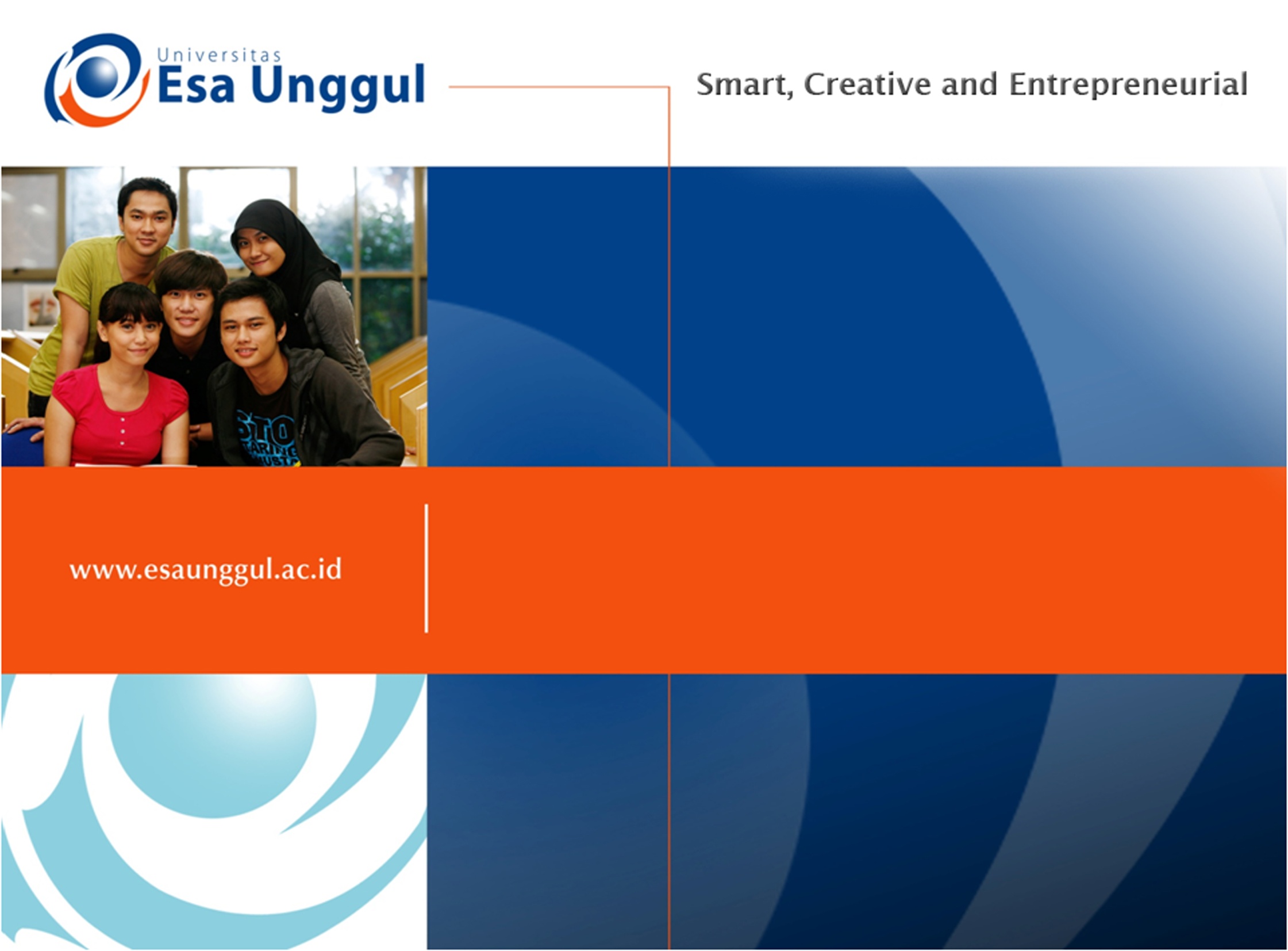 NORMALISASI (lanjutan)KELOMPOK 11
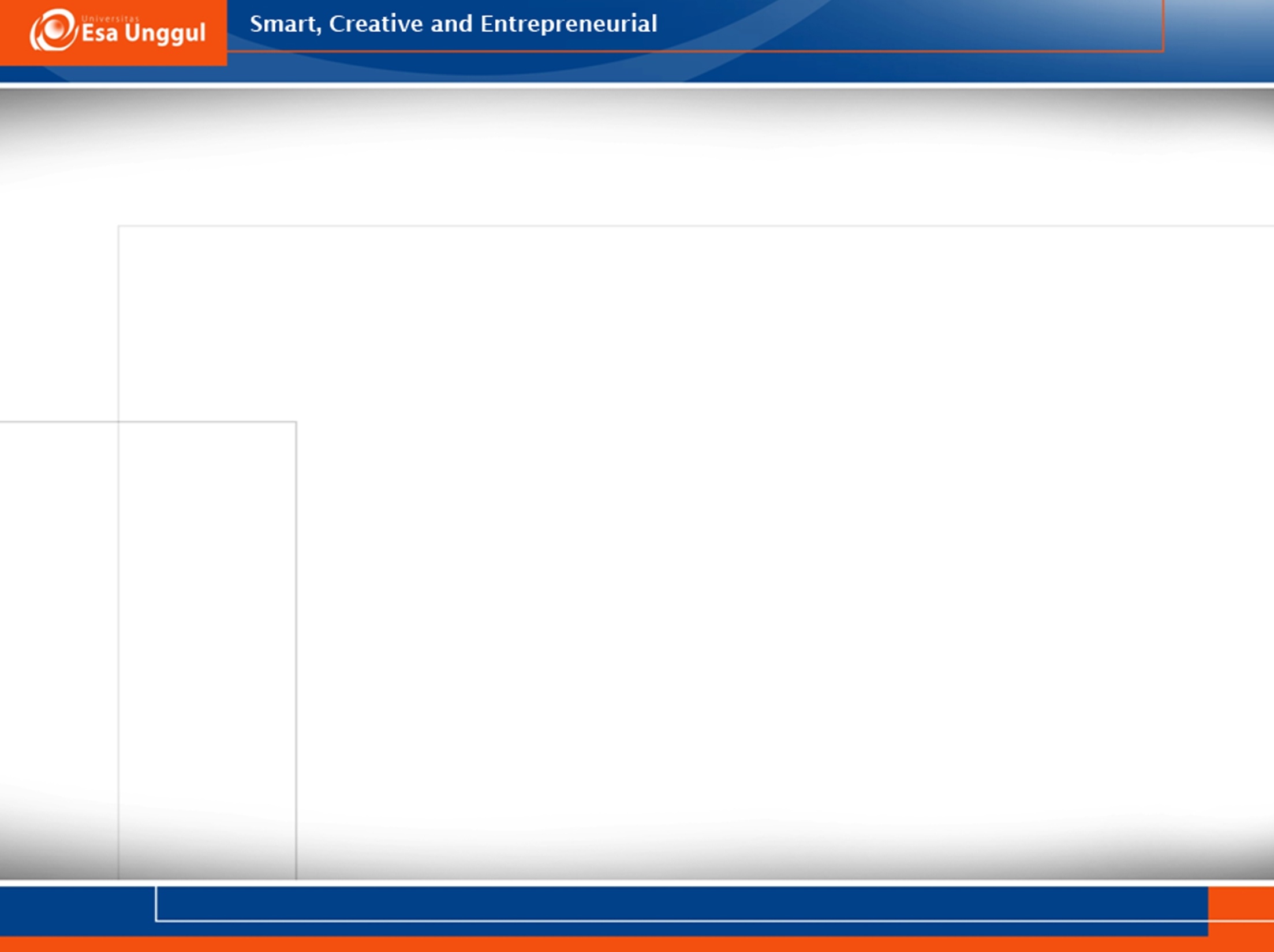 Pengertian Normalisasi
Normalisasi (Normalize) adalah proses mendesain struktur database dan teknik analisasi data yang mengorganisasikan atribut data dengan cara menggelompokan sehingga terbentuk entitas yang non-redundant , stabil, serta fleksible sehingga menghasilkan sebuah table yang normal.
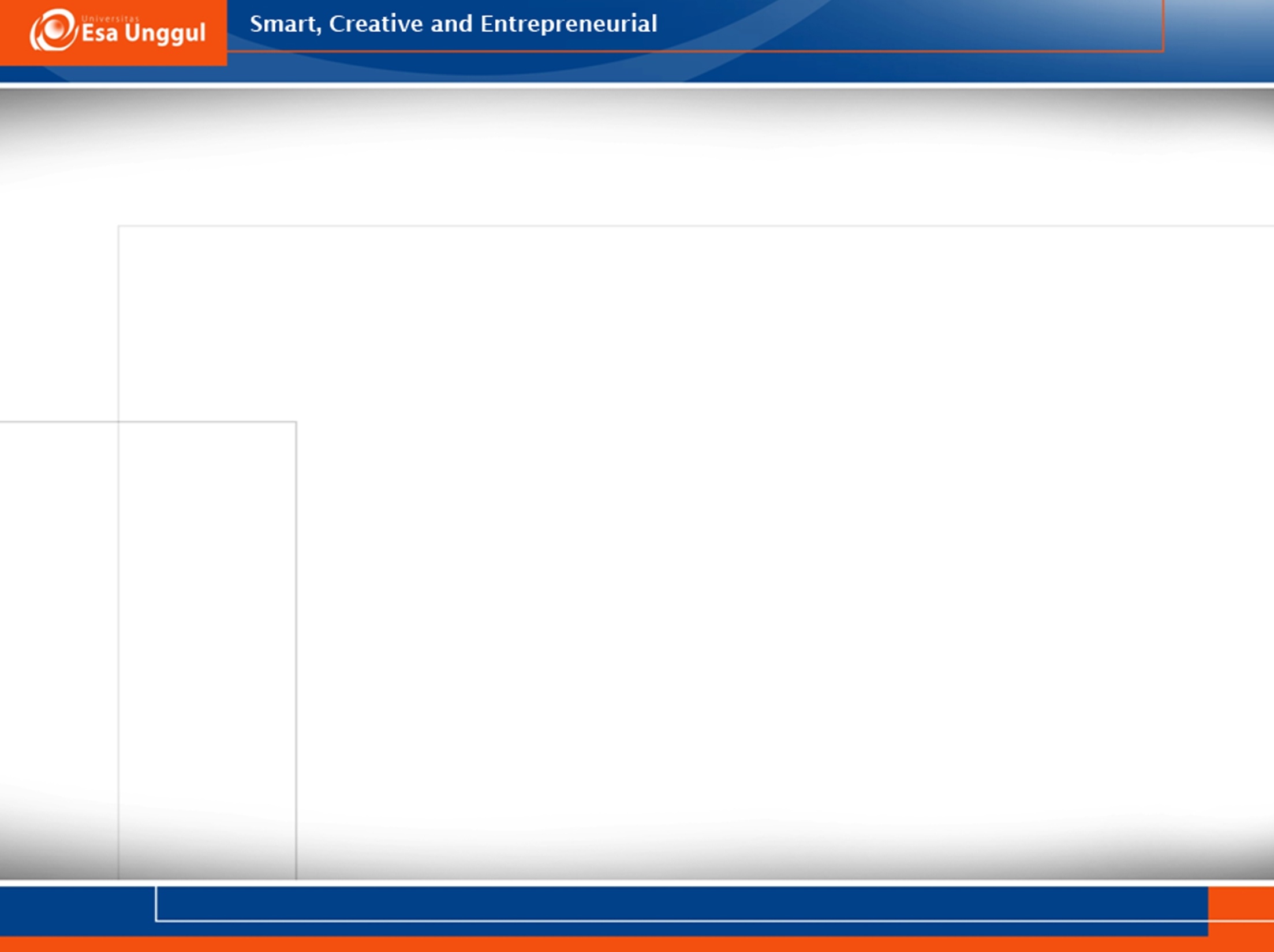 Tujuan Normalisasi
Tujuan dari normalisasi  :
 Menghasilkan struktur tabel yang normal atau baik
Optimalisasi struktur-struktur tabel
Meningkatkan kecepatan 
Menghilangkan pemasukan data yang sama
Lebih efisien dalam penggunaan media penyimpanan
Mengurangi redundansi ( perulangan yang berlebihan) 
	Redundansi menyebabkan pemborosan ruang penyimpanan
7. Menghindari anomalli ( insertion ) anomallies, deletion anomallies, update anomallies, integrasi data yang ditingalkan
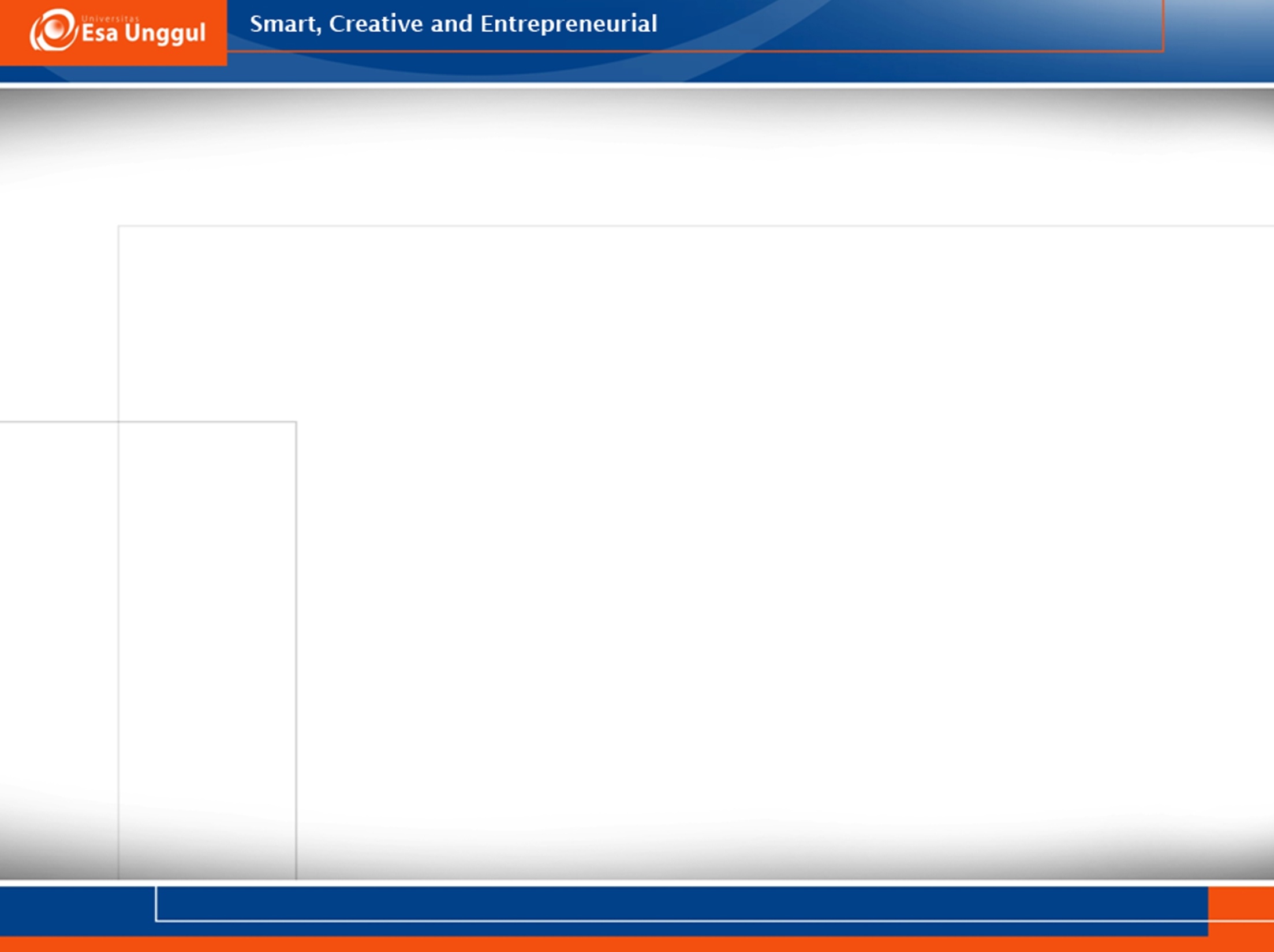 Fungsi Normalisasi
Fungsi dari normalisasi  :
 Difungsikan untuk memastikan bahwa database yang dibuat berkualitas sangat baik.
Tahap normalisasi dimulai dari tahap paling ringan (1NF) hingga yang paling ketat (5NF).
Biasanya hanya sampai pada tingkatan 3NF (bentuk normal ketiga), karena sudah cukup memadai untuk menghasilkan tabel-tabel yang berkualitas baik.
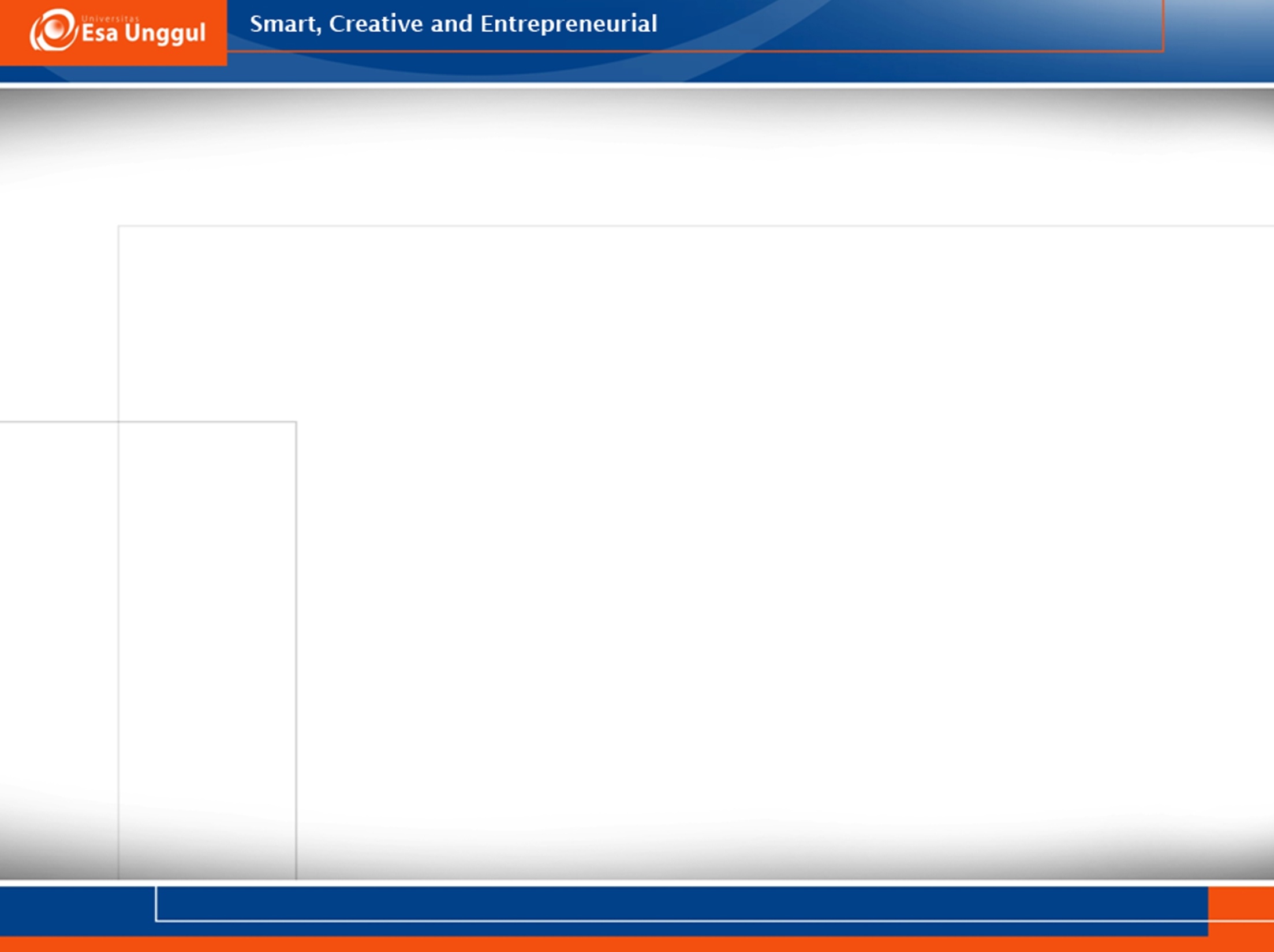 Bentuk-Bentuk Normalisasi
Bentuk normalisasi  adalah suatu aturan yang harus dikenakan pada relasi atau tabel dalam database pada  level-level normalisasi. 
Beberapa bentuk normalisasi diantaranya :
Bentuk Tidak Normal (Unnormalize)
	    2.Bentuk Normal Pertama  (1 NF)
		Suatu relasi disebut memenuhi bentuk normal pertama (1NF)  		jika dan hanya jika setiap atribut dari relasi tersebut hanya 			memiliki nilai tunggal dan tidak ada pengulangan grup atribut 		dalam baris.
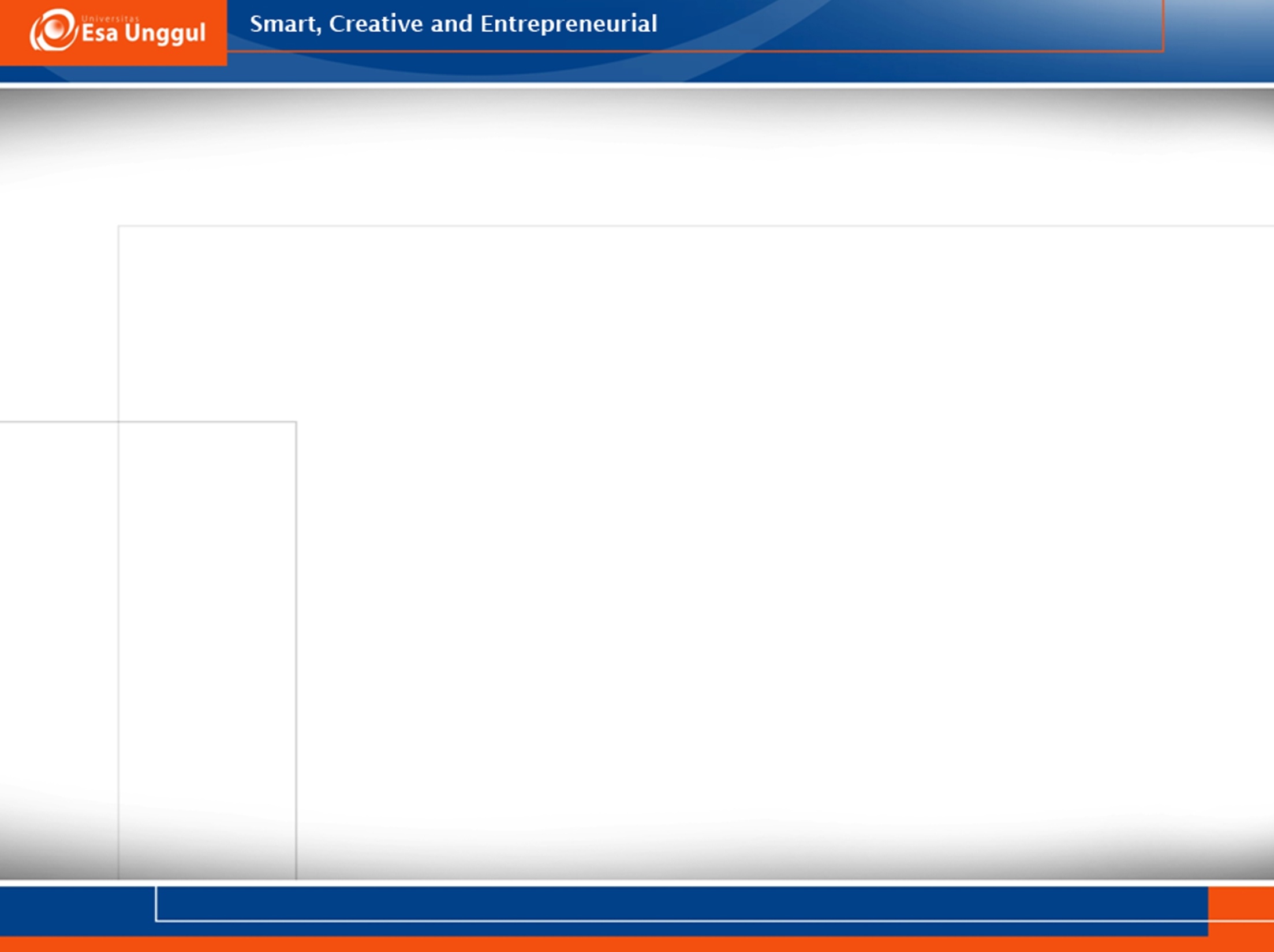 Bentuk-Bentuk Normalisasi
3. Bentuk Normal Kedua (2 NF)
	Data anormalize dibentuk menjadi bentuk normalisasi ke 1 
	(1 NF) ,lalu dari bentuk normalisasi ke 1 dipecah lagi dalam 	bentuk normalisasi ke 2 dimana  atribut sesuai dengan 	primary key. 
	Untuk membuat normalisasi ke 2 harus ditentukan kecocokan 	antara atribut dengan primary key. Jika terdapat atribut yang 	tidak memiliki ketergantungan  terhadap primary key maka 	atribut tersebut harus  dipindahkan atau dihapus.
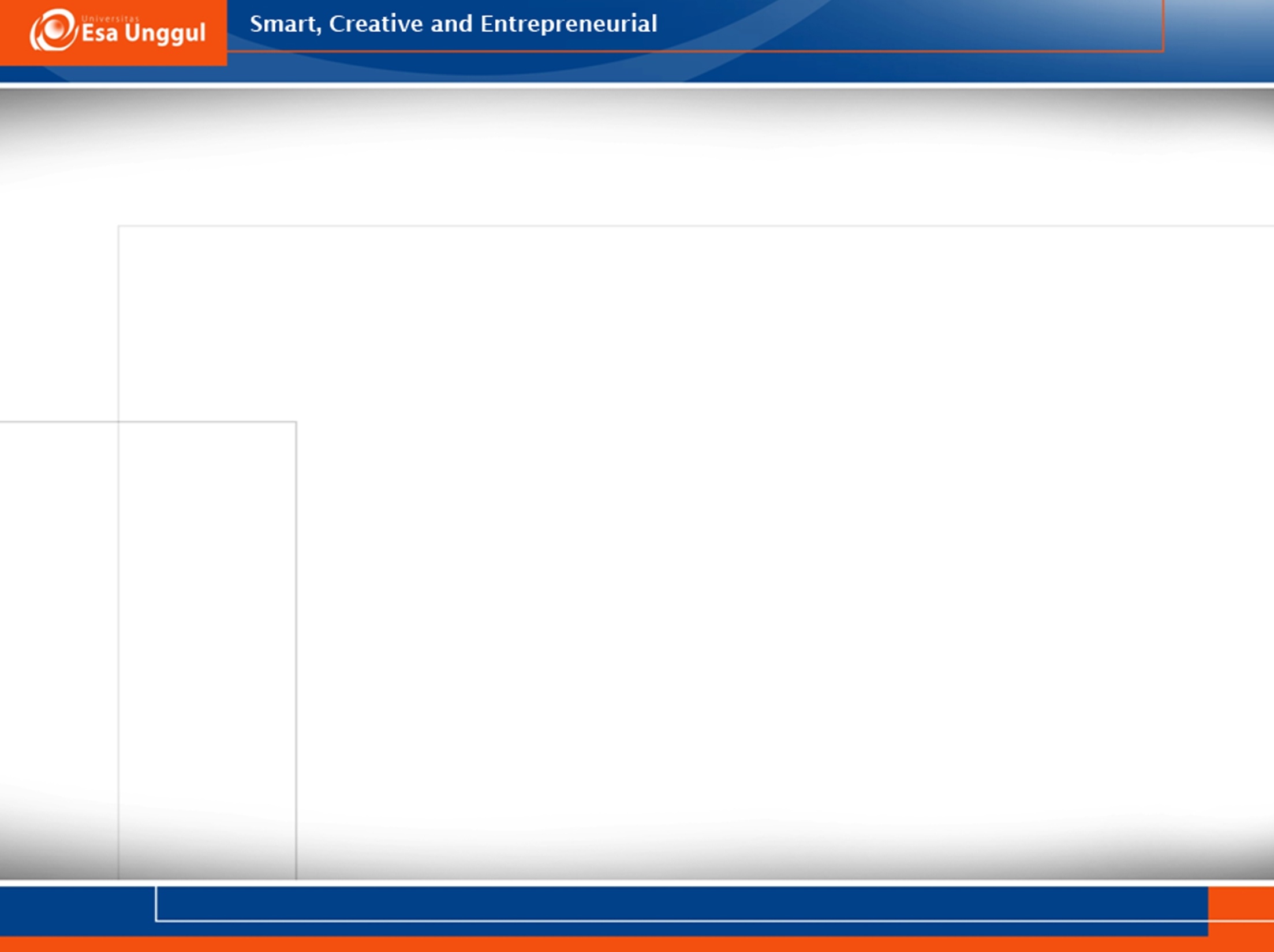 Normalisasi ke 2 (2 NF)
Dalam perancangan database relasional, tidak diperkenankan adanya partial functional dependency kepada primary key, karena dapat berdampak terjadinya anomali. Oleh karena itu setelah tahap normalisasi pertama akan menghasilkan bentuk untuk membuat normalisasi kedua. Normalisasi kedua suatu relasi jika dan hanya  relasi tersebut memenuhi normal pertama dan setiap atribut yang bukan kunci (non key) bergantung secara fungsional terhadap kunci utama  (primary key).
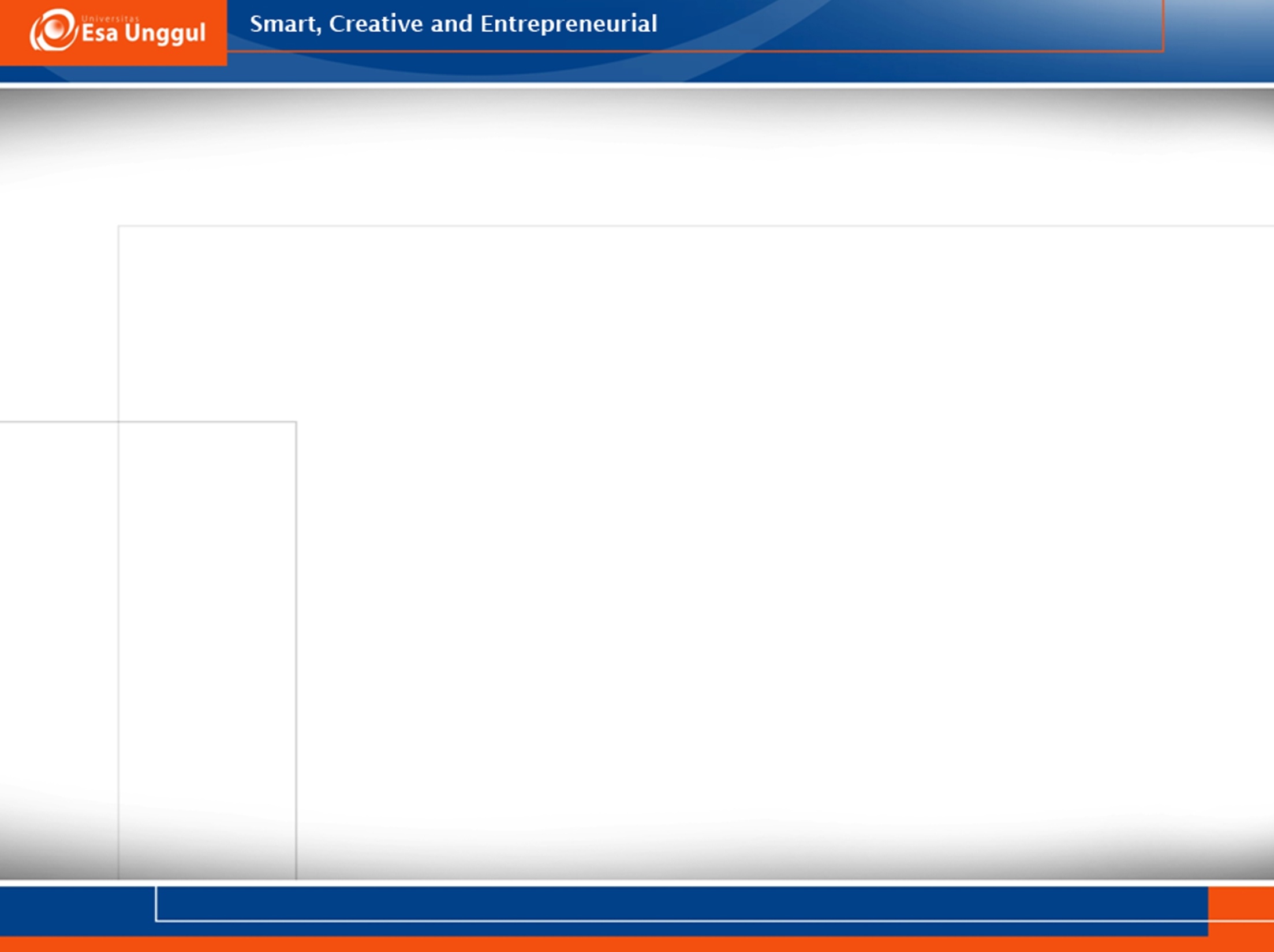 Syarat Normalisasi ke 2
Syarat bentuk normal kedua :
	1. Bentuk normal kedua ini mempunyai syarat yaitu 	bentuk data telah memenuhi standar kriteria bentuk 	normal pertama.
	2. Atribut bukan kunci harus bergantung secara fungsional 	pada kunci utama (primary key) sehingga untuk 	membentuk normal kedua haruslah sudah ditentukan 	kunci kunci field.
	3. Primary key sudah harus ditentukan dan bersifat unik 	serta dapat mewakili atribut lain yang menjadi anggotanya
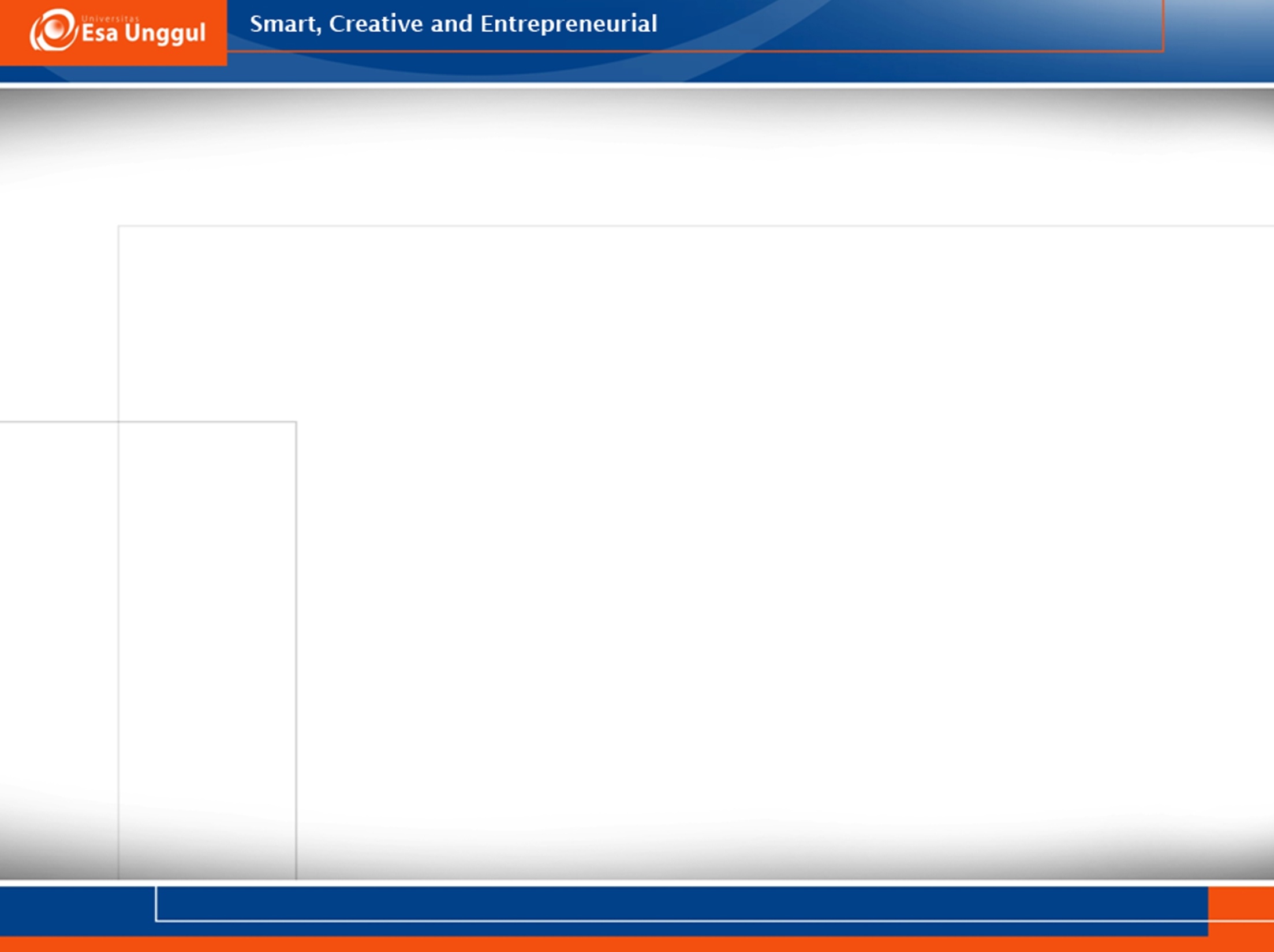 Contoh Normalisasi 2
Contoh soal :
	Sebuah Universitas XYZ mempunyai mahasiswa yang bisa bebas mengambil mata kuliahnya sendiri. Setiap mahasiswa mempunyai dosen pembimbing dimana setiap dosen berhak untuk membimbing lebih dari satu mahasiswa. Peranan Dosen didalam kasus ini hanya sebatas pembimbing dari setiap Mahasiswa. Kemudian setiap matakuliah mempunyai kode matakuliah dimana kode itu merepresentasikan nama dari matakuliah yang diambil oleh mahasiswa. Dibawah ini telah disertakan data mentah yang didapat dari bagian Akademik Universitas XYZ. 
	
	Analisa lah kasus soal ini, dan transformasikan ke dalam bentuk normalisasi yang memungkinkan !
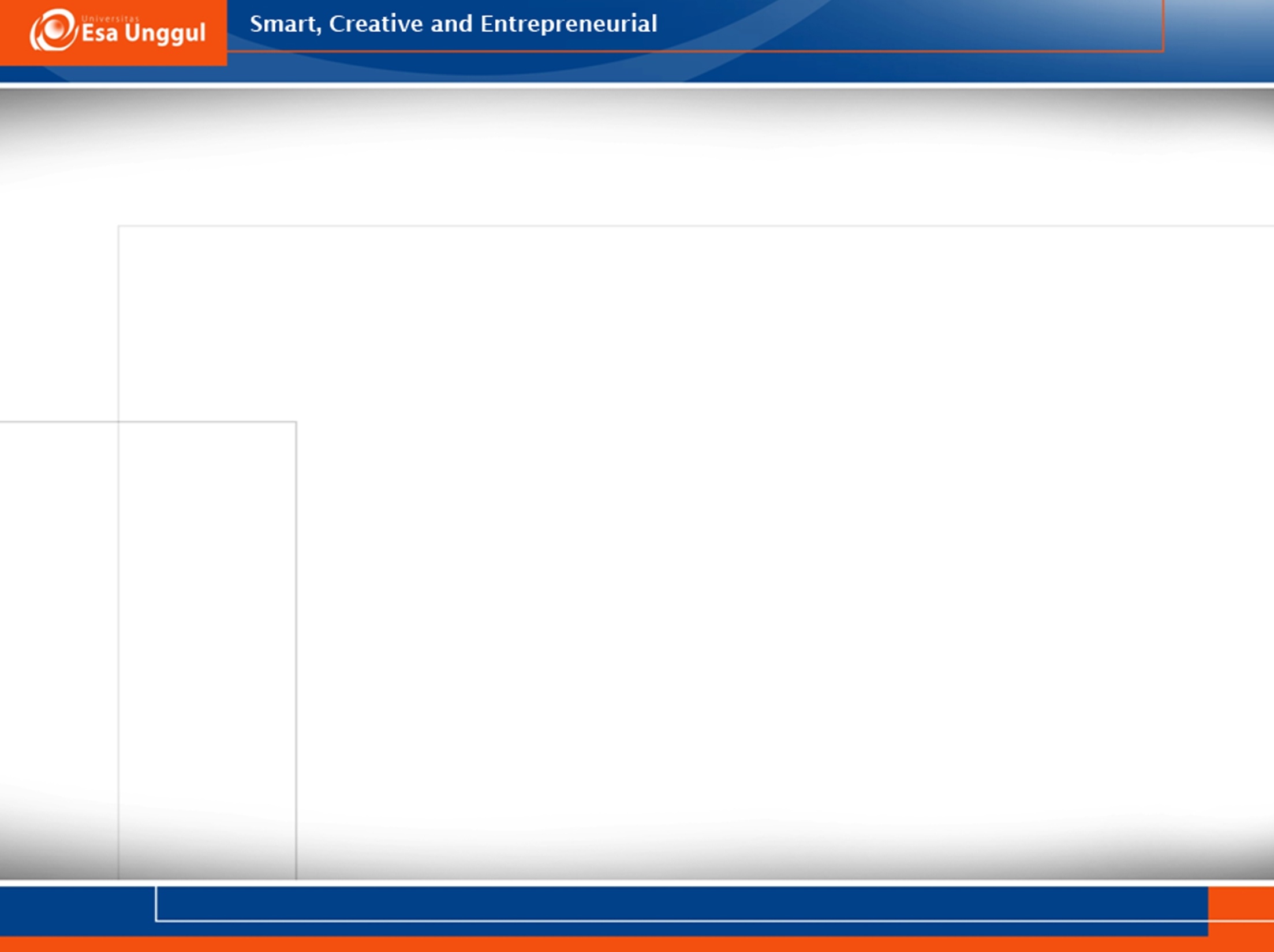 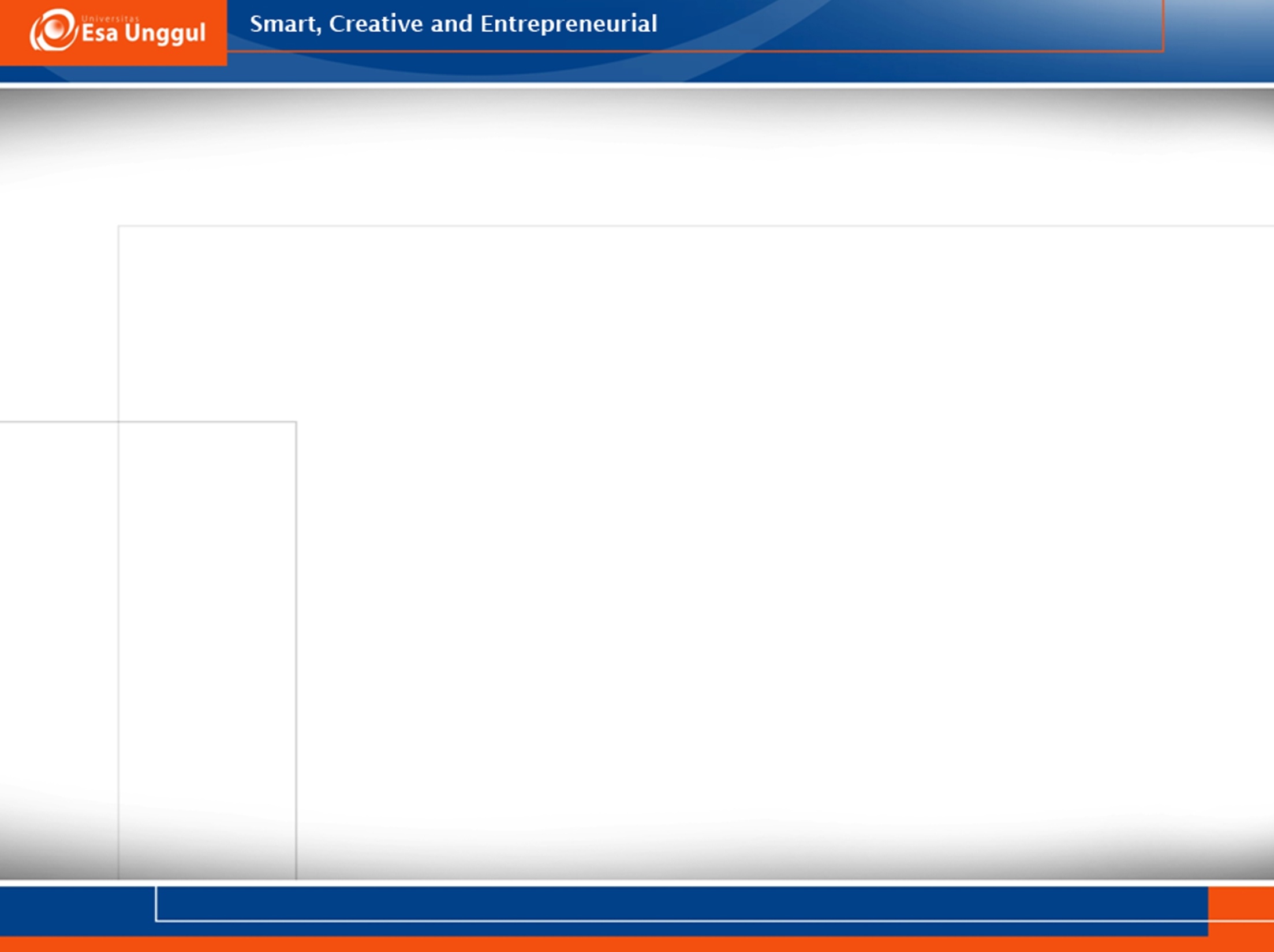 Unnormalized Form :
						
Tabel Raw/Mentah yang disediakan di soal memerlukan suatu analisa dikarenakan tabel yang ada di soal mempunyai suatu keanehan. Perhatikan pada kolom Database (D331), Alogaritma (A431), Office (O323), Struktur Data (S345), dan Manajemen Bisnis (MB71). Setiap nama kolom yang sudah disebutkan memiliki kode tersendiri yang bisa merepresentasikan nama dari mata kuliah. Dengan begitu kita bisa mengumpulkan kode mata kuliah menjadi satu kolom baru yang bisa diberi nama Kode_Matkul. Kemudian nama dari mata kuliah juga bisa dibuat menjadi satu kolom baru yang diberi nama Nama_Matkul. Hasil dari penambahan kolom-kolom baru bisa dilihat di bawah ini:
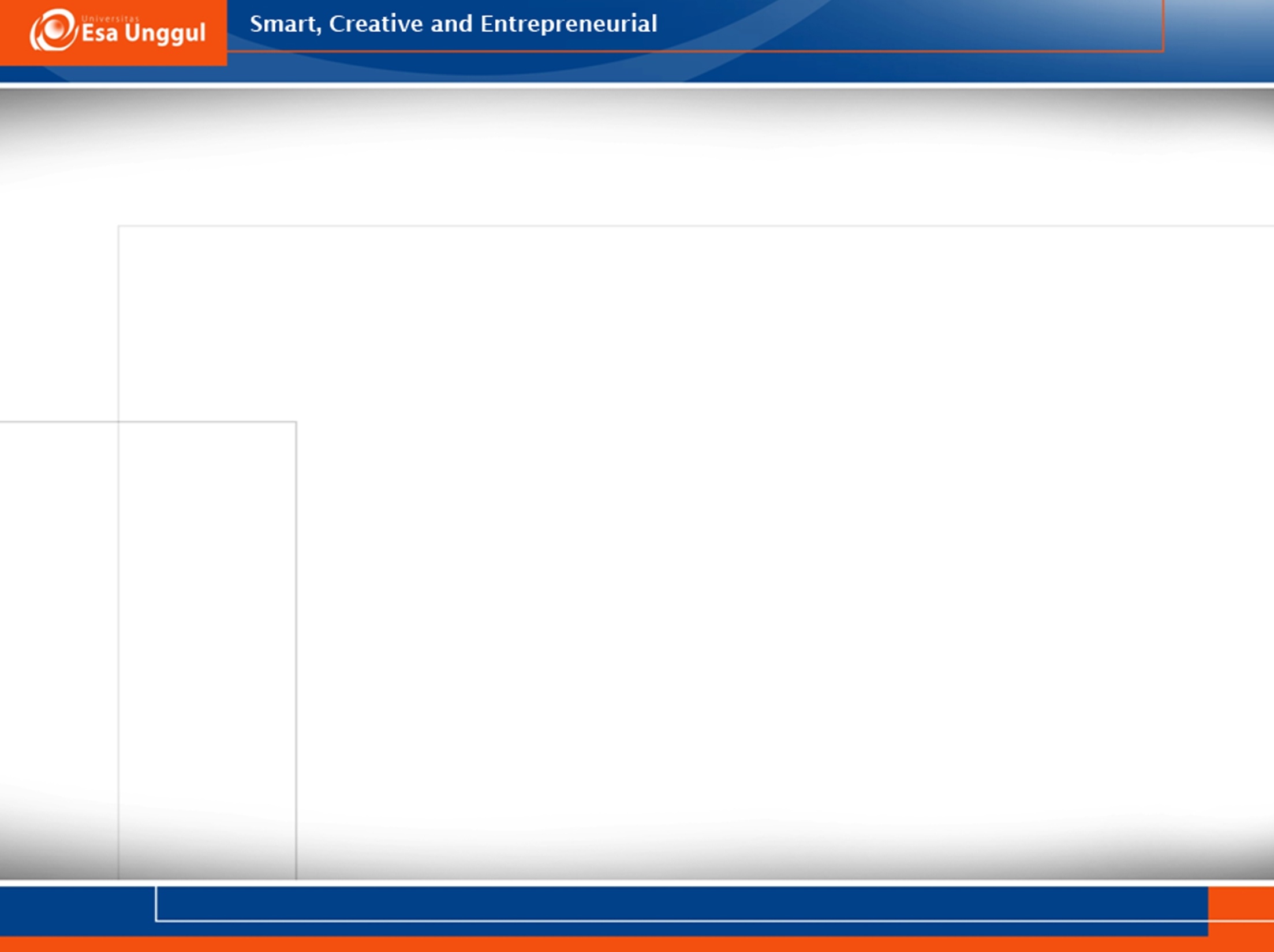 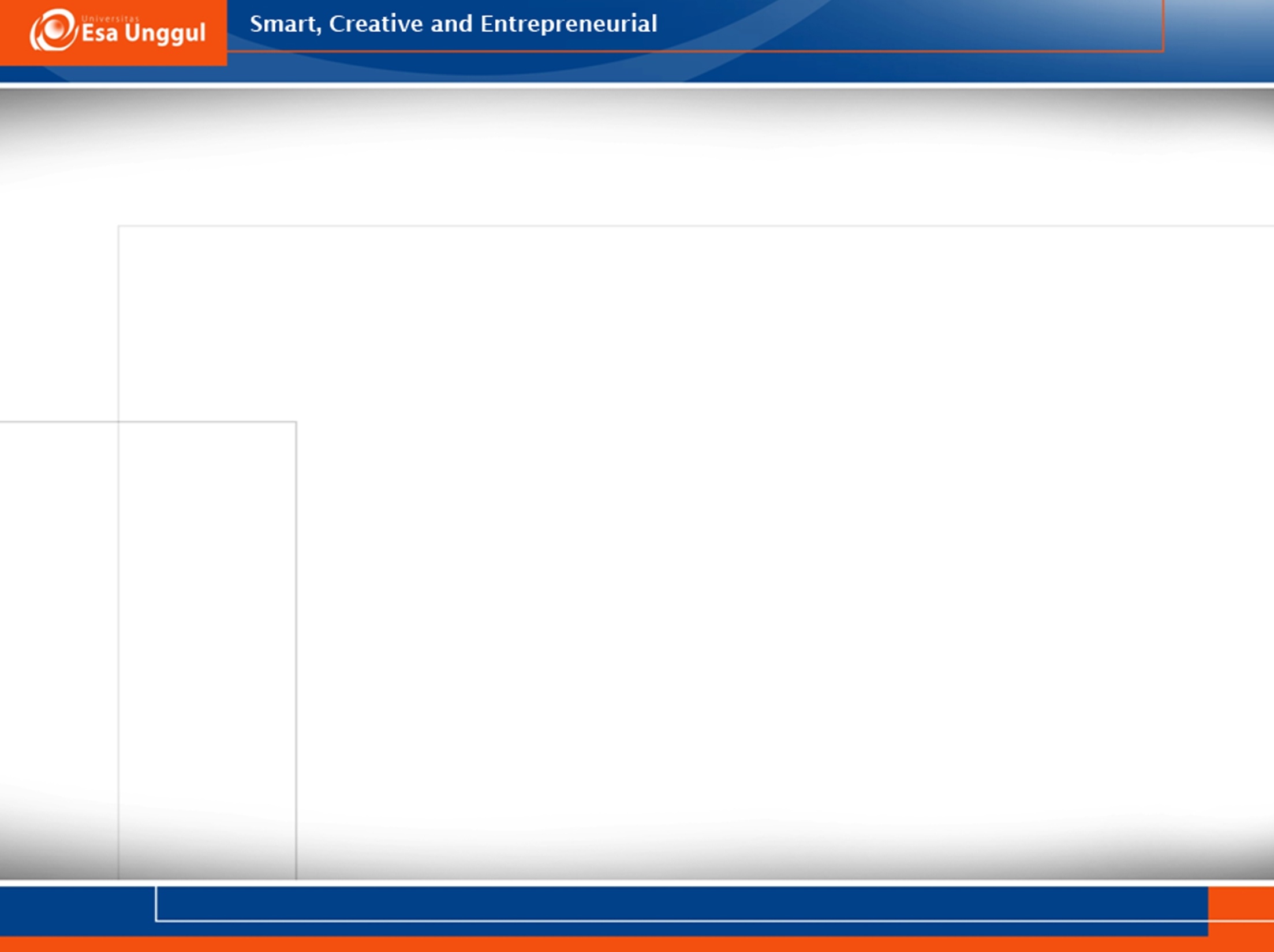 1 Normal Form (NF) :						                                                   
Sebuah tabel bisa dikategorikan sebagai tabel 1NF jika di setiap baris record hanya memiliki 1 value. Hasil transformasi dari Unnormalized Form ke 1NF bisa di lihat dibawah ini :
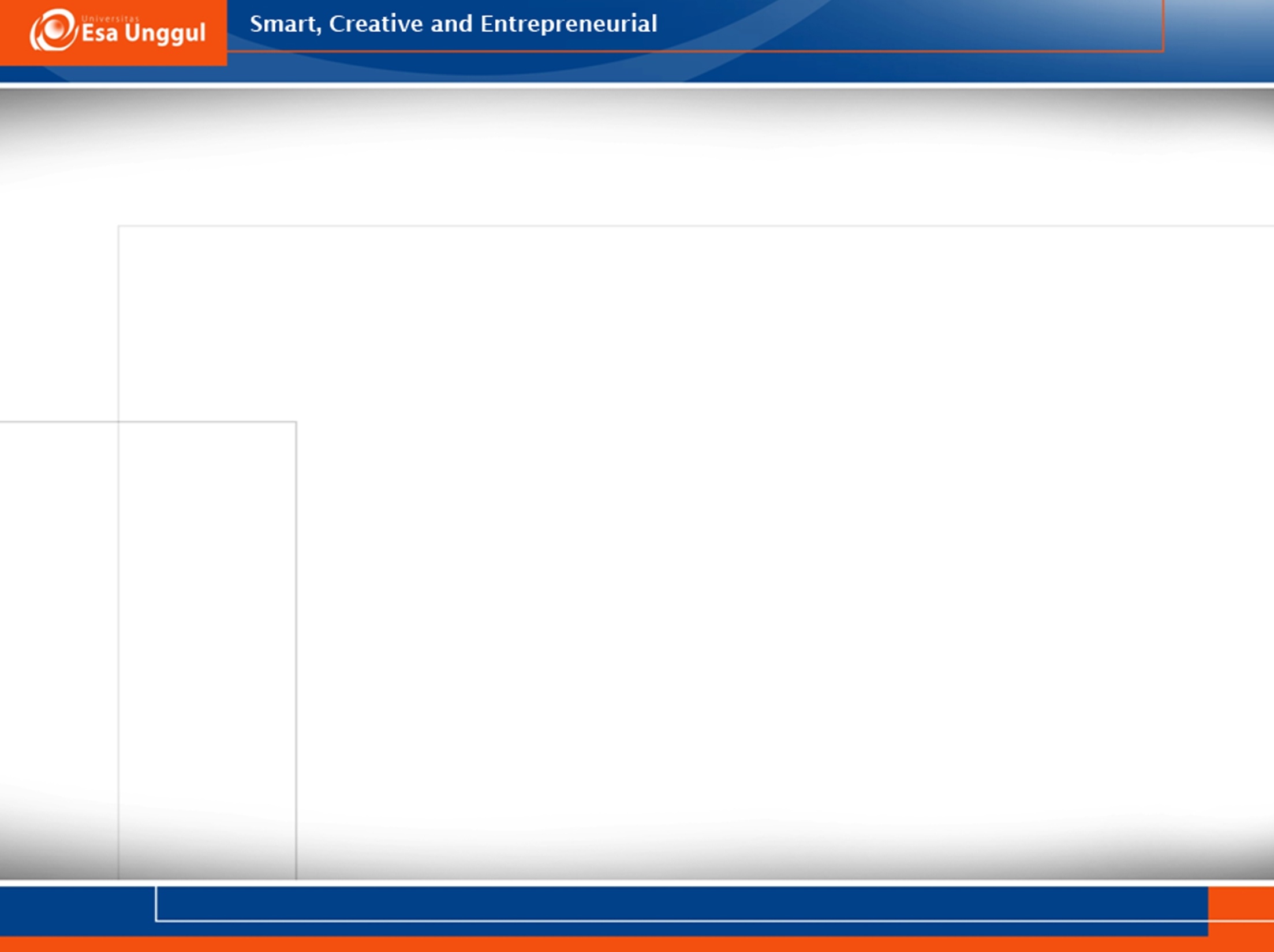 2 Normal Form (2NF) :				
Sebuah tabel bisa dikategorikan sebagai tabel 2NF jika tabel sudah dalam keadaan 1NF dan setiap kolom didalam tabel itu functional dependency kepada semua key , bukan hanya kepada salah satu key. Berarti kita harus menentukan terlebih dahulu key yang ada di dalam tabel. Dari tabel diatas kita bisa menentukan bahwa ada dua candidat key yang tersedia dalam tabel diatas, yaitu ID_Mahasiswa + Kode_Matkul, dan ID_Mahasiswa + Nama_Matkul. Setelah dipilih dari kedua candidate key, maka yang paling efisien untuk menjadi Primary Key adalah ID_Mahasiswa + Kode_Matkul.
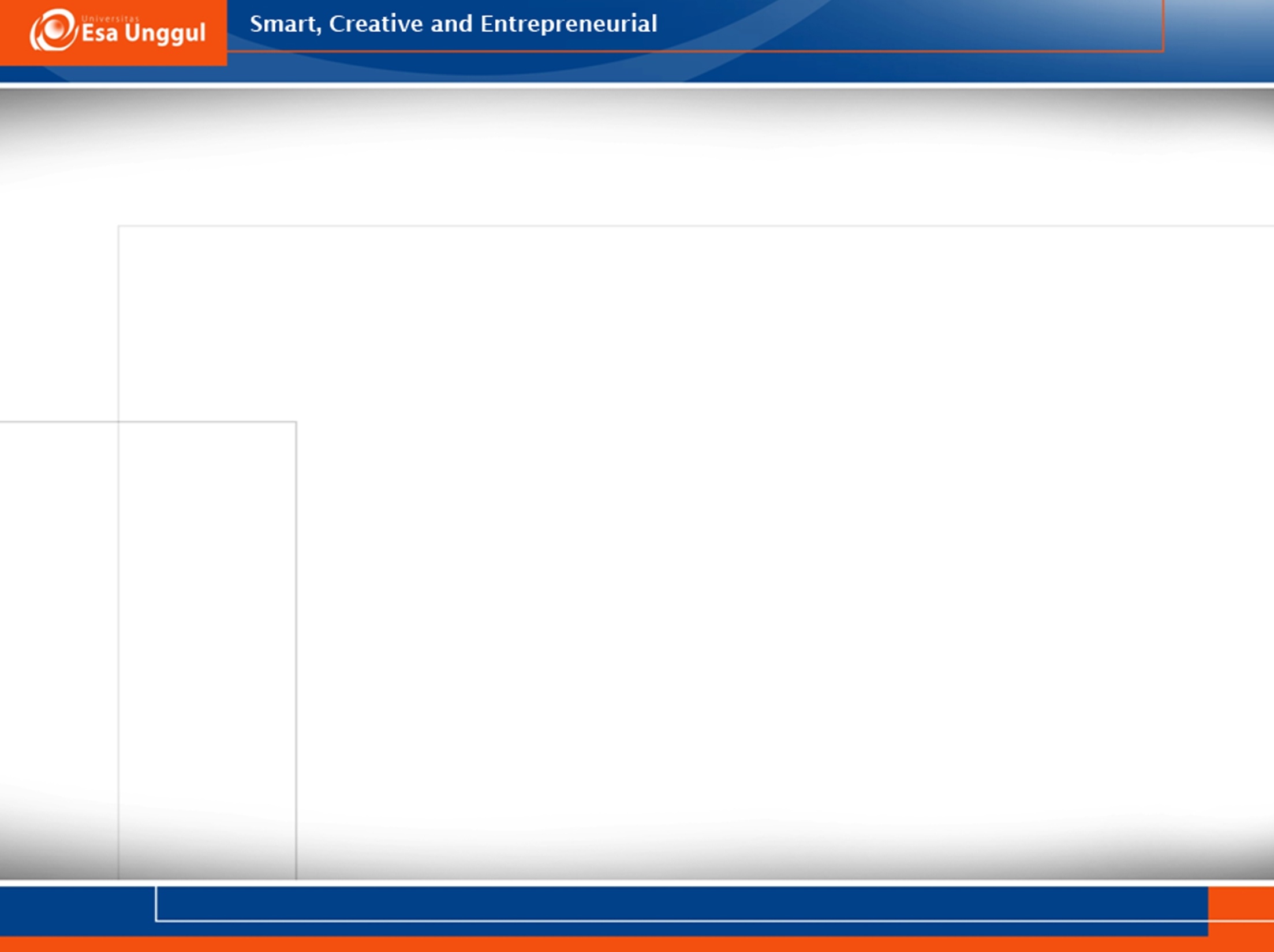 Setelah mendapatkan semua Functional Dependency di dalam tabel, maka untuk mengubah tabel 1NF menjadi 2NF kita harus memindahkan kolom yang bergantung hanya kepada salah satu dari key ke dalam tabel baru.
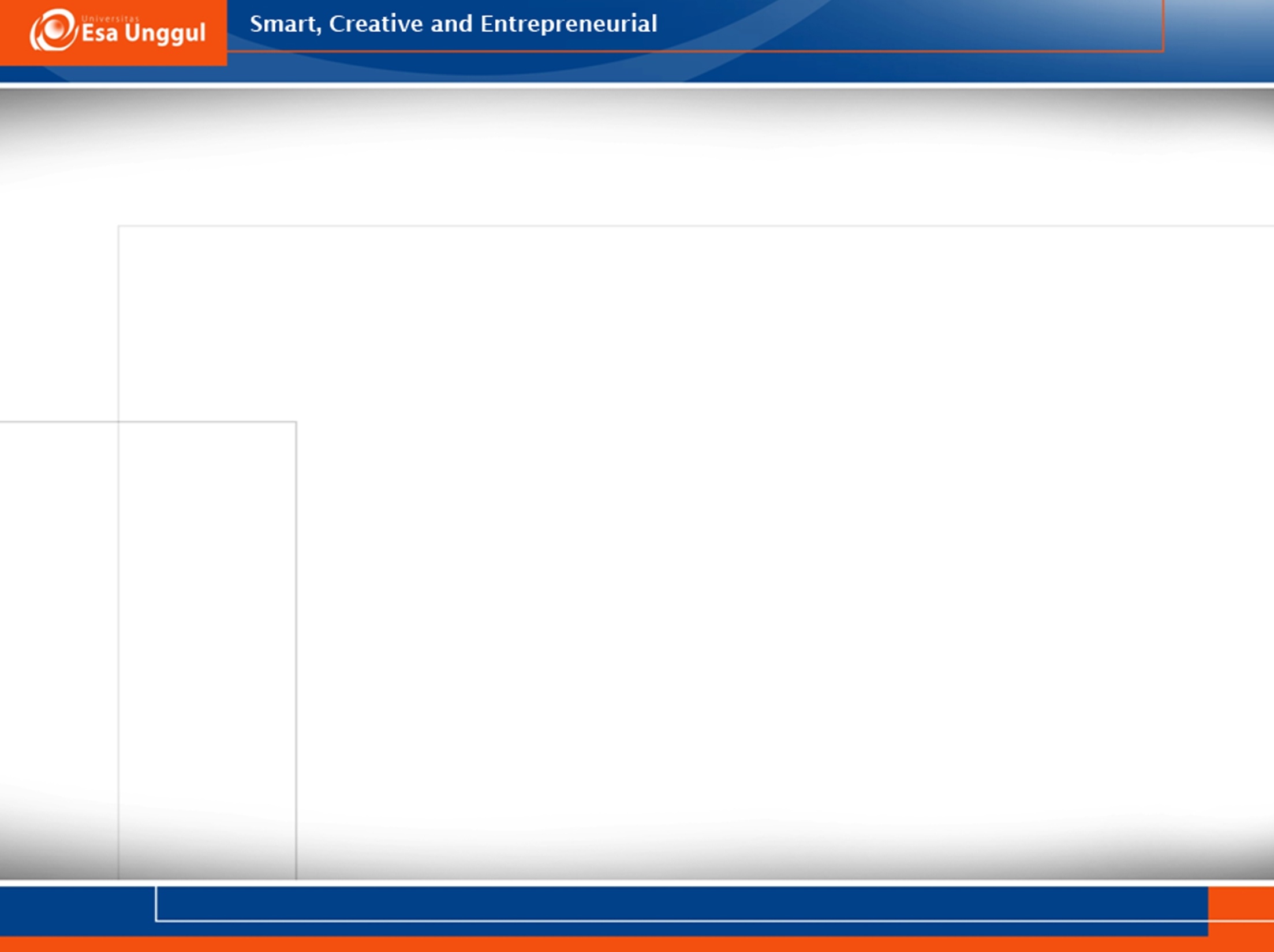 SELAMAT BELAJAR